Finding Expert Users in Community Question Answering
Fatemeh Riahi, Dalhousie University 

WWW 2012 – CQA'12 Workshop
Weizhi Huang
    2016/11/15
Contents
Background and Motivation
Problem Statement
Methodology
Experiments
Conclusions
Community Question -Answering Websites
CQA services
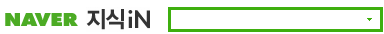 Ask
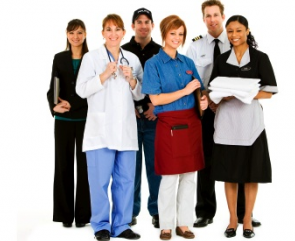 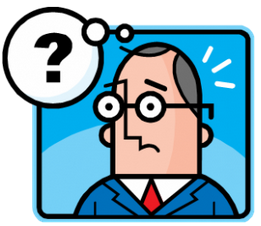 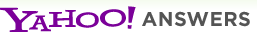 Answer
Main problem in CQA services: low  participation 
Most users are not willing to answer questions or are not experts
Those users willing to answer questions are not aware of the new questions of interest to them
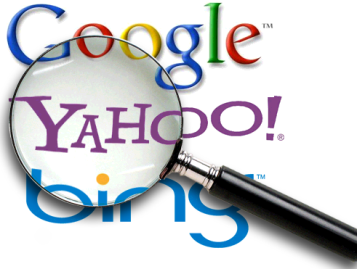 Solutions:  finding experts for newly posted questions
Methods for ﬁnding experts
Two categories
First category : search for relevant answers for a given question and  
      retrieve a ranked list of users based on their contribution to answers
Second category: build a proﬁle for each expert based on past answers
      and use these proﬁles to ﬁnd experts.
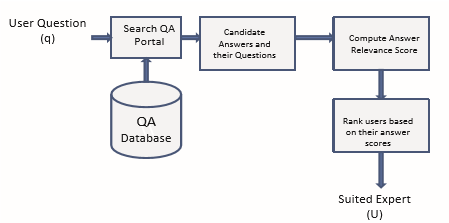 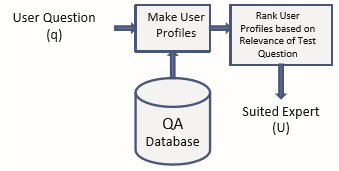 Current work in second category
Model user proﬁles by using classical information retrieval approaches
Use lexical similarity measures and retrieve good results if suﬃcient word overlap exists
Our objective is to route new questions to the best suited experts
User profile modeling
Create user proﬁle by combining questions answered by the user for which he has been selected the best answerer

 Based on  user proﬁles, the relation between the answerer and a new question is measured by using diﬀerent methods. 
language models with Dirichlet smoothing
TF-IDF
 Latent Dirichlet Allocation (LDA) 
 Segmented Topic Model (STM)
Contents
Background and Motivation
Problem statement
Methodology
Experiments
Conclusions
Problem Statement
Given a new question q,  return a ranked list of users u1, u2,...,un who are best suited to answer q
Probability of user u being the answerer for the question q :
Approximate by  speciﬁc information such as user activity
Capture the expertise of user u on question q
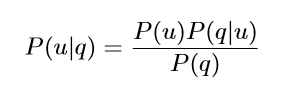 Same for all the test questions
Contents
Background and Motivation
Problem statement
Methodology                      
Experiments
Conclusions
Modeling Expert Search
Diﬀerent methods for ranking users based on their interests
Word-based methods    use a smoothed distribution to estimate the likelihood of a query in a given collection of documents
Topic models  Documents in these models are a mixture of topics and topics are mixtures of words
TF-IDF
Words that appear only in a small group of documents will have higher tf-idf scores than other words 



Output:  a term-by-document matrix , columns represent terms, rows represent documents and each value represents the tfidf weight
size of document collection
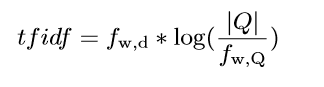 number of documents that contain d
number of times w appears in d
TF-IDF
Represent test question and each proﬁle as vectors of their tf-idf weights 

Cosine Similarity
tf-idf weight of word w in q
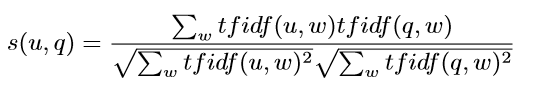 Language Model
Candidate user:  a multinomial probability distribution over words in the vocabulary 
Question q:  represented by a set of words q= {w1,w2,...,wN} where wi is a non-stop word
Output:  the probability of a question being generated by a candidate user 
number of times word w appears in question q
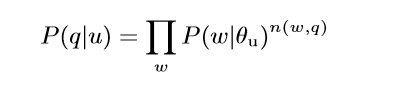 probability of generating word w from user proﬁle θ
Language Model
Problem :  many words not in user profile  P(w|θu) will be zero 
Solution : apply Dirichlet smoothing method for P(w|θu)
                          

                


Maximum
 likelihood 
estimation
background language model
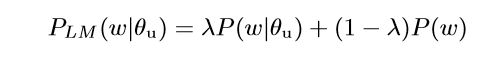 control coefficient
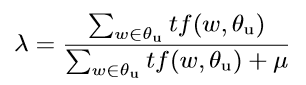 Frequency of w in profile
set to 1000
the frequency of words
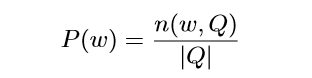 Total number of words
[Speaker Notes: background language model built on the entire collection Q]
Latent Dirichlet Allocation
LDA: (i) three-level hierarchical Bayesian model , (ii) each document in collection is modeled as a mixture over a set of topics, (iii) each topic is a distribution over words 

Model  user proﬁles as a mixture of topics  
question:  a vector of Nw words 
collection of user profiles: D ={(w1, u1), ..., (wm, un)} 
    [m: number of words in vocabulary] [n: number of users]
[Speaker Notes: 将LDA应用到专家发现问题中，需要先将用户的profile建模成一系列的主题。]
Generative Process of LDA
θ is a matrix of user-proﬁle probabilities for K topics drawn  from Dirichlet α prior
Ф is a matrix of topic probabilities for all the words drawn from Dirichlet β prior
 z is the topic assigned to word w from θ distribution
 w is drawn from the topic distribution corresponding to z
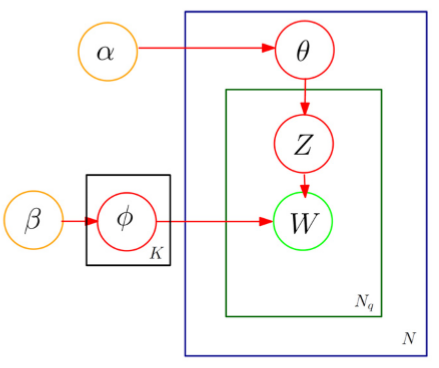 Process of Profile Generating
Choose a topic k ∈{ 1,...,K} from the θ distribution

Pick a word w from the multinomial distribution Фk


 Repeat the process for Nw times where Nw is the total number of words in user proﬁle.
Segmented Topic Model
STM discovers the hierarchical structure of  topics by
     using the two-parameter Poisson Dirichlet process 
allow each question to have a diﬀerent and separate distribution over the topics
Notations
question is considered as segment that contains Nq,w words
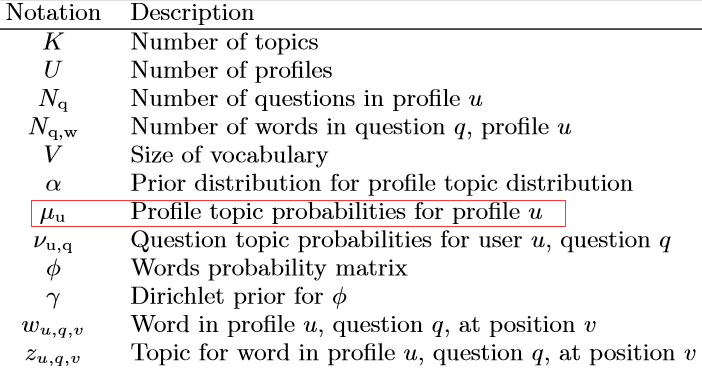 [Speaker Notes: LDA没有利用profile的结构]
Generative model
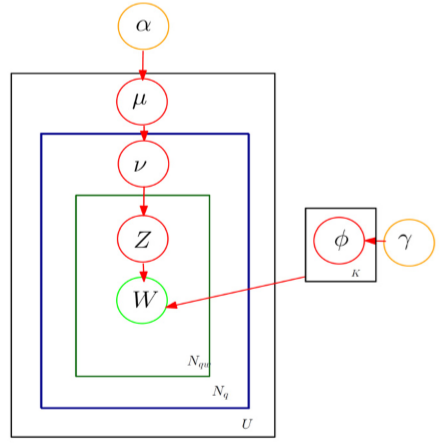 User Profile u : a mixture of latent topics denoted 
      by probability vector μu
Question q :drawn from a probability vector νu,q 
     for question q of proﬁle u.
Generating user profile
1. Pick μu ∼ Dirichlet(α). 
2. For each question q draw νu,q∼ PDP(a,b,μu).
3. For each word wu,q,v choose a topic from zu,q,v ∼ discrete (νu,q)
 4. Select a word from wu,q,v∼ discrete(Фzu,q,v).
Contents
Background and Motivation
Problem Statement
Methodology
Experiments
Conclusions
Data Set
Collected from Stackoverﬂow
http://stackoverﬂow.com/
Ranging from Jan 2008 to Jan 2009
Distribution of the most frequent tags








                      tags                                             tag pairs
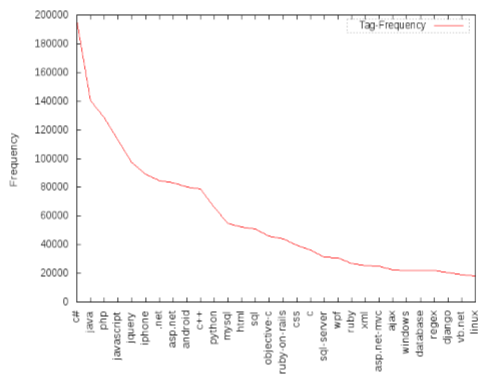 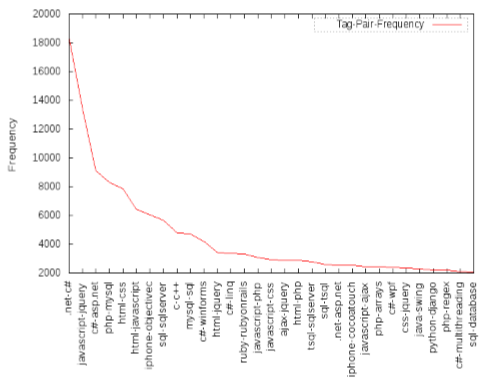 Data Set
Manually select 21 tags




Pick 118510 resolved questions and  answers with tags of from the 21 selected tags

Statistics
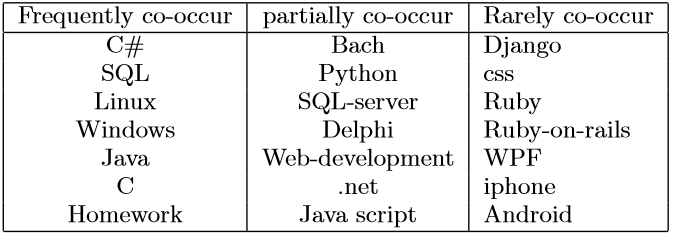 Test Dataset
Best answerers
users who have answered at least N best answers ( N=20)
1845 best answerers

All the questions answered by the best answerers  are extracted to build the test dataset.
5128 test questions
Evaluation
Evaluation of ranked best users' quality
Only users who have answered a question are ranked and the 
     ranking position of the best answerer of the question is taken
Directing the question  to all possible users.if the “real“ best answerer  is among the top N predicted users, the prediction for that question is considered to be successful  

S@N:  a model could ﬁnd the actual best answerer of the questions among the top N predicted users
 The value of S@N of all the test questions is the average S@N value of the whole test set.
[Speaker Notes: 评估最终推荐用户的质量是一个比较困难的任务。]
Evaluation Results
Results of S@1 for diﬀerent number of topics
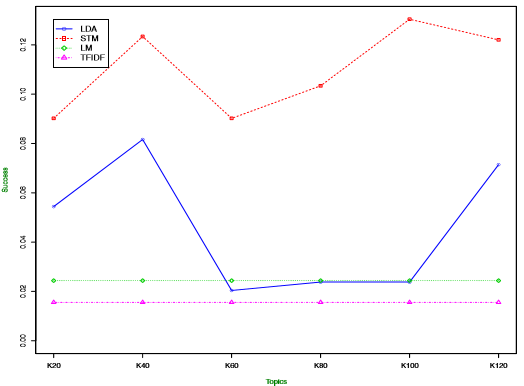 [Speaker Notes: TF-IDF和语言模型与主题个数这个参数无关，因此当主题的数量变化时，模型的性能不变。]
Evaluation Results
Examples of topics extracted from user proﬁles using the STM and LDA models
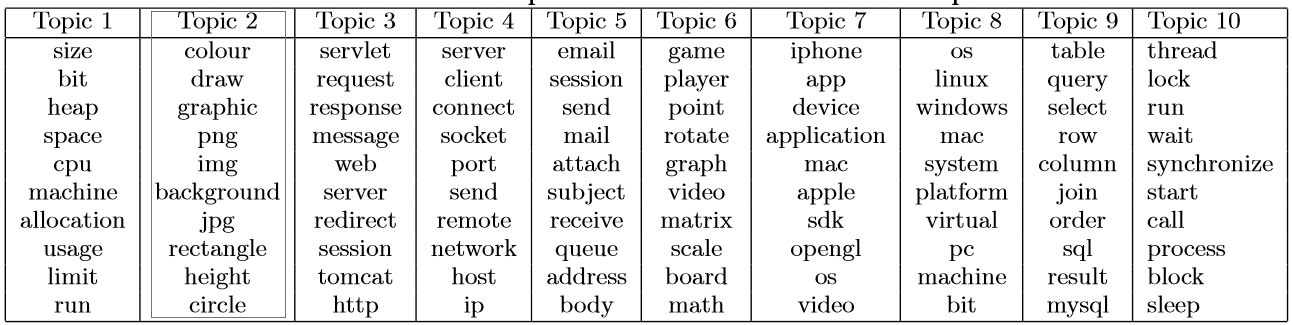 STM
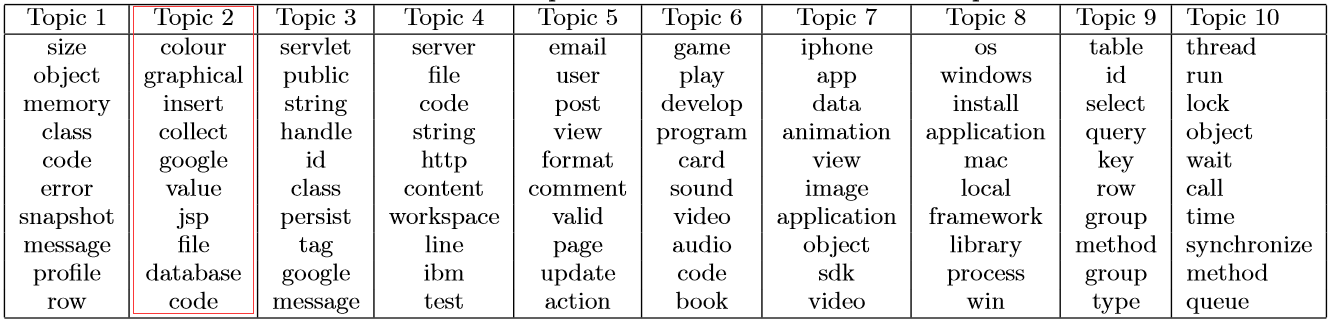 LDA
Topics extracted using the STM model are superior compared to the ones extracted using the LDA model.
Evaluation Results
Results of predicting best answerers comparing four different methods
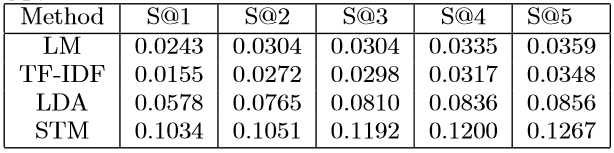 Topic models exhibit much better performance compared to the two traditional information retrieval approaches.
Contents
Background and Motivation
Problem Statement
Methodology
Experiments
Conclusions
Conclusions
Build user’s proﬁles based on their answering history and  compare these proﬁles with a newly posted question. 

Two statistical topic models are used along with two more traditional approaches.

 Statistical topic models can be considered as  replacements for more traditional methods in expert recommendation.
Thank You!